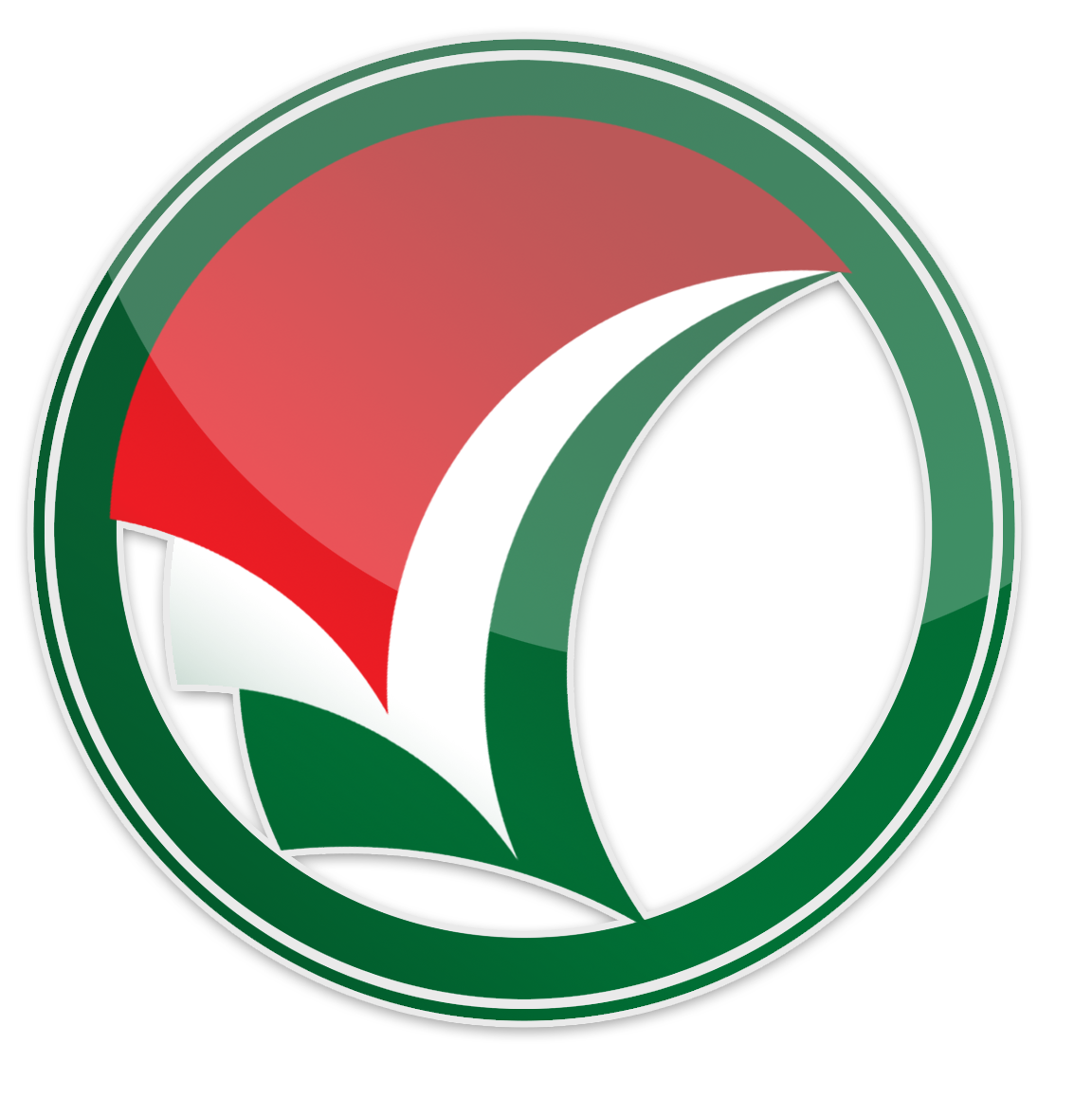 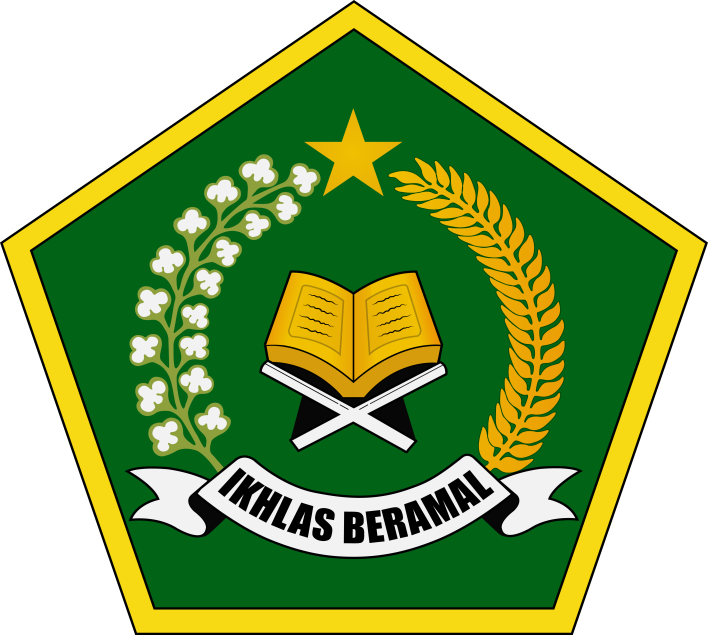 Sosialisasi
SPAN-PTKIN 2022
Atribut PDSS
JENIS SEKOLAH
KELOMPOK JURUSAN/PEMINATAN
IPA
IPS
Bahasa
Keagamaan (Pontren & Madrasah)
Kejuruan
KELOMPOK MATA PELAJARAN
Fisik
Bahasa Indonesia
Kimia
Bahasa Inggris
IPA
Biologi
Matematika
PAI
PKN
KELOMPOK MATA PELAJARAN
Ekonomi
Bahasa Indonesia
Sosiologi
Bahasa Inggris
IPS
Geografi
Matematika
PAI
PKN
KELOMPOK MATA PELAJARAN
Sastra
Bahasa Indonesia
Antropologi
Bahasa Inggris
Bahasa
Bhs Asing
Matematika
PAI
PKN
KELOMPOK MATA PELAJARAN
Alquran Hadis
Bahasa Indonesia
Matematika
Fiqih
Keagamaan
(Madrasah)
Aqidah Akhlak
Bhs. Arab
PKN
SKI
KELOMPOK MATA PELAJARAN
Hadis
Bahasa Indonesia
Tauhid & Ilmu Kalam
Matematika
Keagamaan
(Mu’adalah, PDF, PKPPS)
Tafsir
Bhs. Arab
PKN
Usul Fiqih
Akhlak
SKI / Tariqh
KELOMPOK MATA PELAJARAN
Kompetensi
Bahasa Indonesia
Kejuruan
Bahasa Inggris
PAI
Matematika
PKN
ALUR PENDAFTARAN
SPAN-PTKIN
ALUR PENDAFTARAN SPAN-PTKIN 2022
Sekolah
Siswa
3. Melakukan Pendaftaran
Login Menggunakan Akun PDSS
2. Mengisi PDSS
4. Seleksi & Pengumuman
1. LOGIN MENGGUNAKAN AKUN PDSS
SUDAH
Login
Apakah Sekolah Sudah Memiliki Akun PDSS ?
BELUM
Mendaftarkan Sekolah
Mendaftarkan Sekolah
SUDAH
Mendaftarkan Sekolah
(Memasukkan NPSN atau NPSS)
Apakah Sekolah Sudah Memiliki NPSN & Terdaftar di Dapodik ?
Permohonan NPSS di verifikasi oleh Panitia Nasional
(NPSS akan dikirim ke email)
Melakukan Permohonan NPSS 
(Pada Halaman PDSS)
BELUM
Mendaftarkan Sekolah Menggunakan NPSN
Registrasi Berhasil. Password dikirim melalui Email Kepala sekolah yang didaftarkan pada Langkah sebelumnya
O2
DAFTARKAN SEKOLAH. 
Akses laman https://pdss.span-ptkin.ac.id/.
Masukan NPSN
Kode Registrasi Sekolah
No HP Kepala Sekolah
No Whatsapp Kepala Sekolah
Email Kepala Sekolah
Mendapatkan Akun. PDSS Akun yang telah diterima dapat digunakan untuk login pada laman PDSS
https://pdss.span-ptkin.ac.id
O1
O3
Mendaftarkan Sekolah Menggunakan NPSS
DAFTARKAN SEKOLAH. 
Akses laman https://pdss.span-ptkin.ac.id/.
Masukan NPSS
Melengkapi Data Sekolah
Melengkapi Data Kepala Sekolah
Verifikasi. Data registrasi sekolah akan diverifikasi oleh Panitia Nasional
O2
O1
Mendapatkan Akun. PDSS Akun yang telah diterima dapat digunakan untuk login pada laman PDSS
https://pdss.span-ptkin.ac.id
O3
Verifikasi Diterima. Password dikirim melalui Email Kepala sekolah yang didaftarkan pada Langkah sebelumnya
O4
2. MENGISI PDSS
JURUSAN
Sinkron Data Dapodik bagi yang memiliki NPSN
KKM
Wajib diinput oleh semua sekolah
Sekolah
FINALISASI
Sekolah melakukan finalisasi sebelum pendaftaran PDSS ditutup
NILAI
Wajib diinput oleh semua sekolah
SISWA
Sinkron Data Dapodik bagi yang memiliki NPSN
2. MENGISI PDSS
Pendaftaran PDSS dimulai dari tanggal 7 Feb - 28 Feb 2022
Bagi sekolah yang berada di bawah kemendikbud Jika terdapat kesalahan data sekolah atau siswa, maka dapat melakukan perbaikan data pada laman https://vervalpdnew2.data.kemdikbud.go.id/ 
Bagi sekolah yang berada di bawah kemenag jika terdapat kesalahan data sekolah maka dapat melakukan perbaikan pada aplikasi EMIS, sedang untuk data siswa dapat melakukan perbaikan pada laman https://vervalpdnew2.data.kemdikbud.go.id/
Pembatalan finalisasi PDSS dapat dilakukan pada tanggal 7 Feb - 28 Feb 2022
Pembatalan finaliasi PDSS dilakukan dengan mengirimkan surat pembatalan (template surat dapat diunduh di halaman PDSS) ke email info@span-ptkin.ac.id
3. SISWA MELAKUKAN PENDAFTARAN
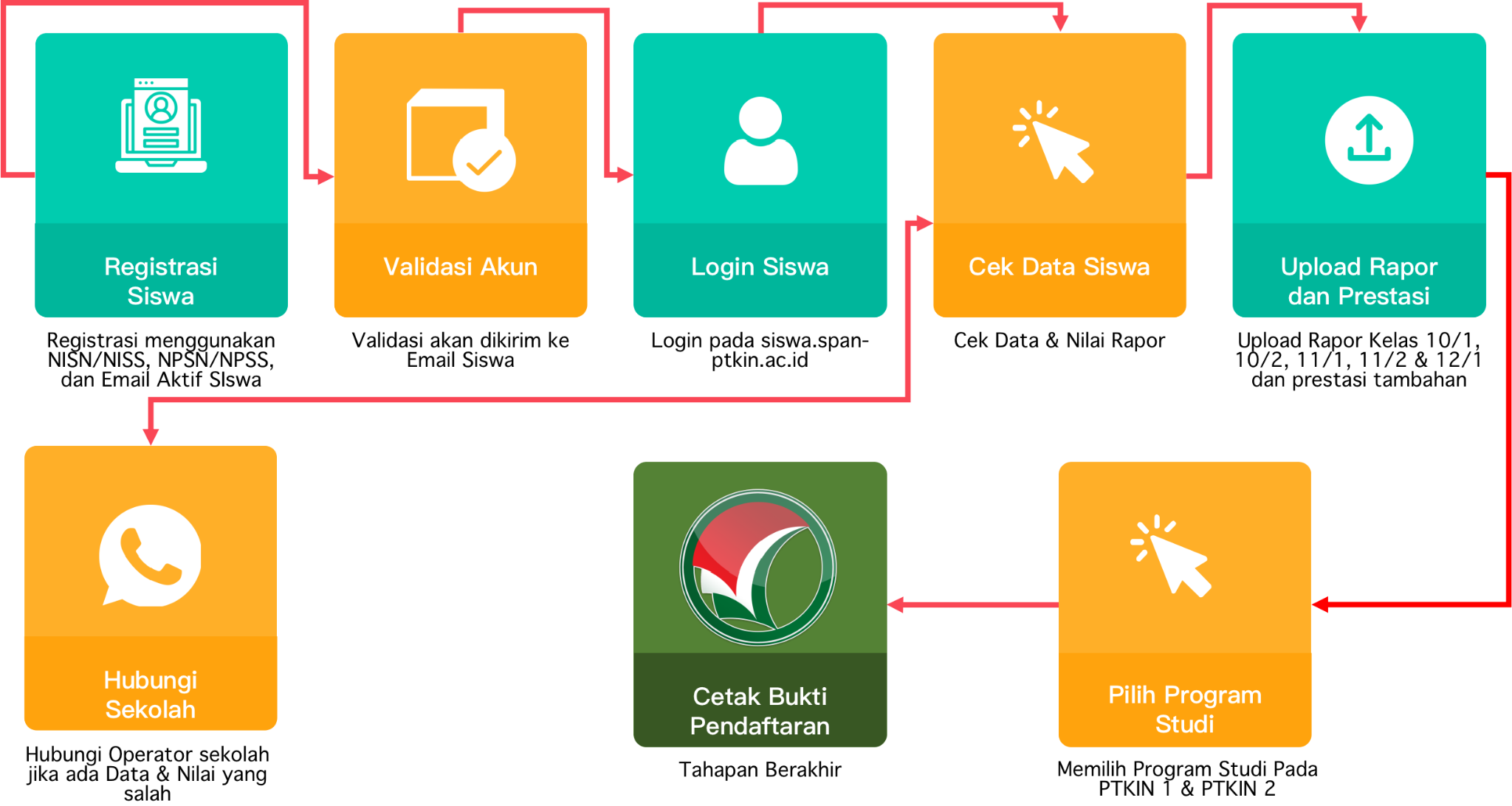 4. SELEKSI & PENGUMUMAN
Seleksi. Proses seleksi dilakukan oleh Panitia Nasional Bersama Pimpinan PT dengan merujuk pada proses sebelumnya
O2
Pengumuman. Pengumuman Bisa diakses pada laman http:// pengumuman.span-ptkin.ac.id sesuai jadwal yang telah ditentukan
Penskoran. Proses penskoran dilakukan dengan menggunakan aplikasi panitia nasional
O1
O3
ALUR KOORDINASI
ALUR KOORDINASI
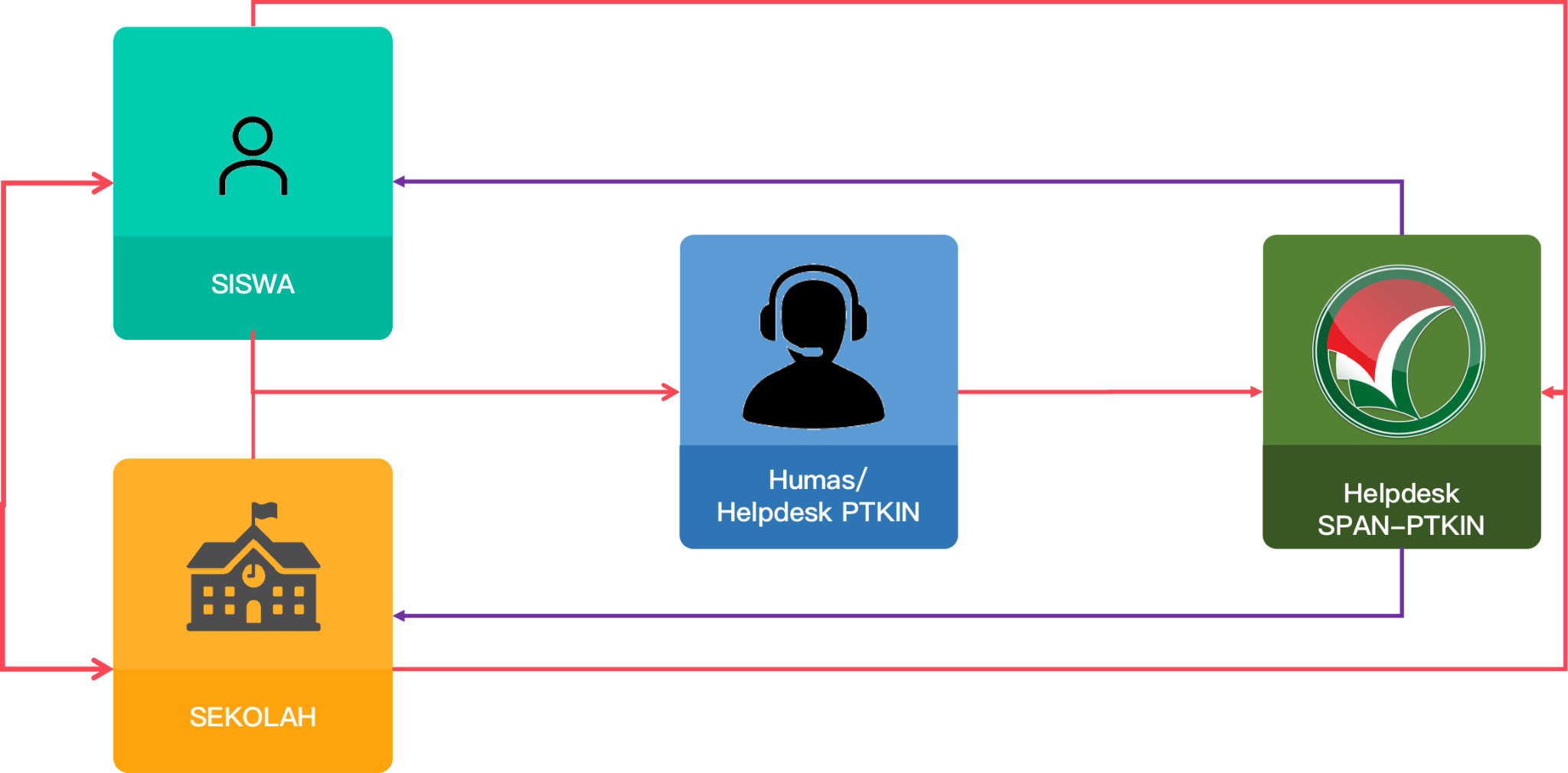 Catatan dalam menerima keluhan tanyakan Hal Berikut : Dengan Siapa#Jenis Sekolah#Nama Sekolah# NPSN/NPSS#Keluhan.
Catatan dalam menyampaikan dari PTKIN ke Helpdesk berikan info sebagai berikut : NPSN/NPSS#Nama Sekolah#Keluhan
ALUR PERBAIKAN DATA SEKOLAH
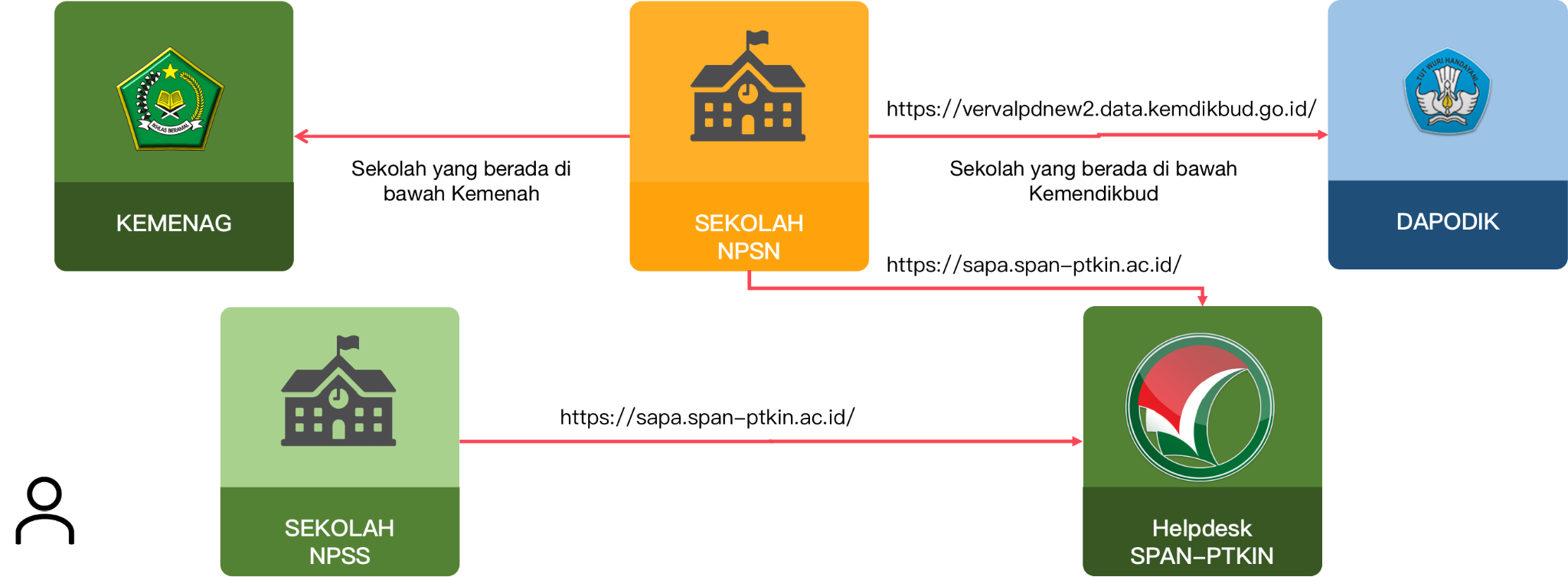 Catatan dalam menerima keluhan tanyakan hal berikut : Dengan Siapa#Jenis Sekolah#Nama Sekolah# NPSN/NPSS#Keluhan.
Catatan dalam menyampaikan dari PTKIN ke Helpdesk berikan info sebagai berikut : NPSN/NPSS#Nama Sekolah#Keluhan
ALUR PERBAIKAN DATA SISWA
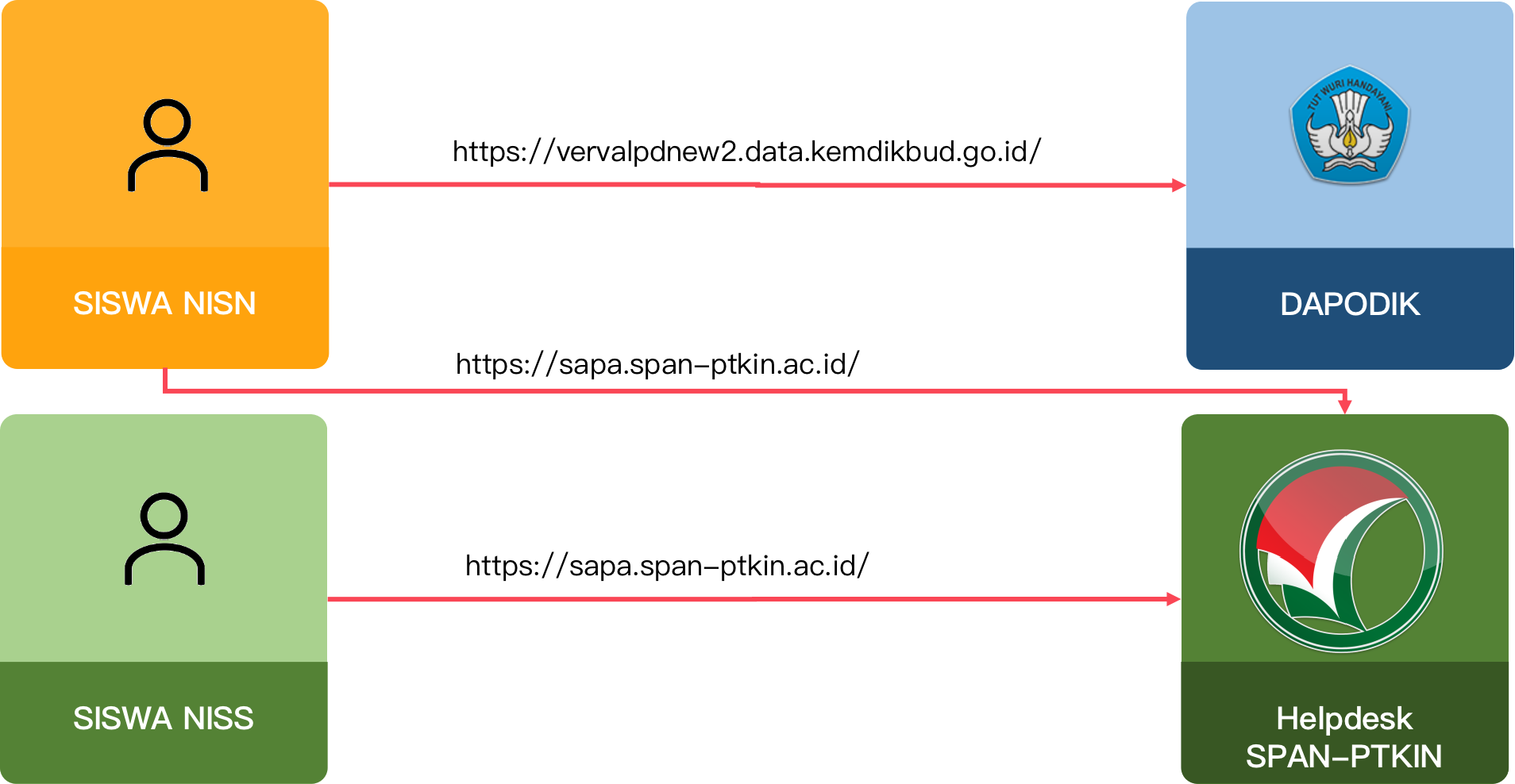 Catatan dalam menerima keluhan tanyakan hal berikut : Dengan Siapa#Jenis Sekolah#Nama Sekolah# NPSN/NPSS#NISN/NISS#Keluhan.
Catatan dalam menyampaikan dari PTKIN ke Helpdesk berikan info sebagai berikut : NPSN/NPSS#Nama Sekolah#NISN/NISS#Keluhan
HELPDESK
Website Helpdesk : https://sapa.span-ptkin.ac.id/
Email : info@span-ptkin.ac.id
Whatsapp Chat : 081578901020 (WA chat)
Telepon  : 024-33001400 
Website : https://span-ptkin.ac.id
Alamat Panitia SPAN-UM PTKIN
Rektorat Lantai 2 Kampus 3 UIN Walisongo Jl. Prof. Dr. Hamka Ngaliyan, Semarang, Jawa Tengah 50185
TERIMA KASIH